怎样更好地交流，更好地通过言语影响他人，领导他人？怎样在简短的时间里让他人了解自己的想法，达到交流的目的，把事情做得更好？
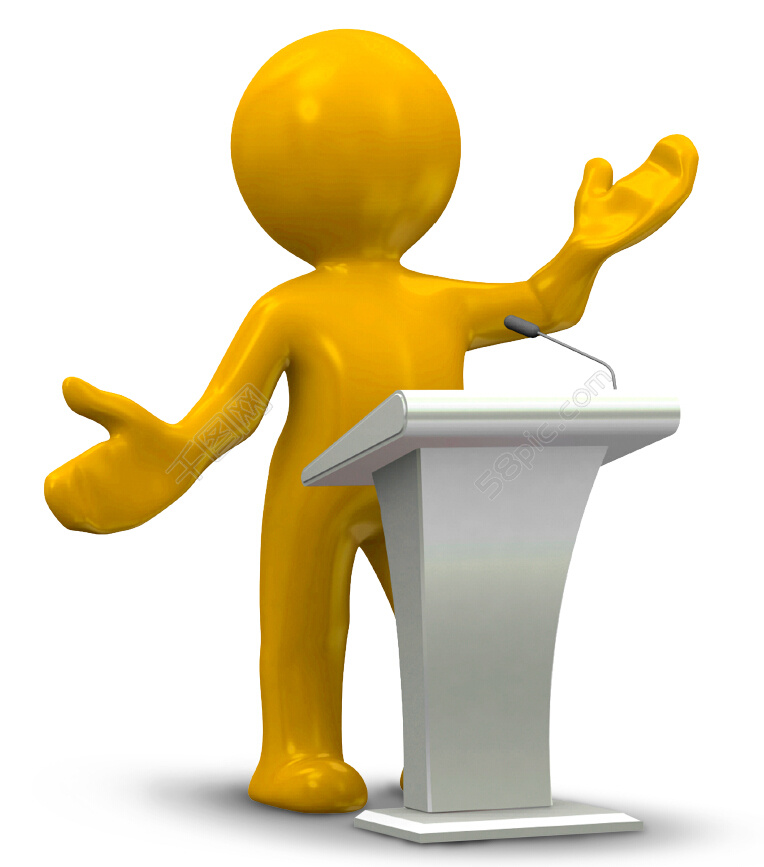 语文  六年级  下册
口语交际
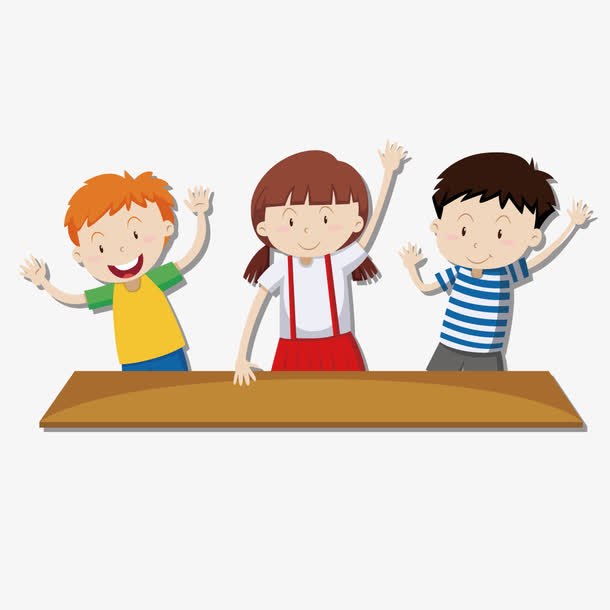 即兴发言
生活中有些场合，需要我们做即兴发言。
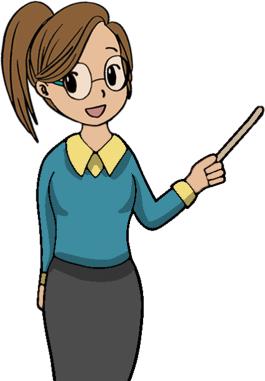 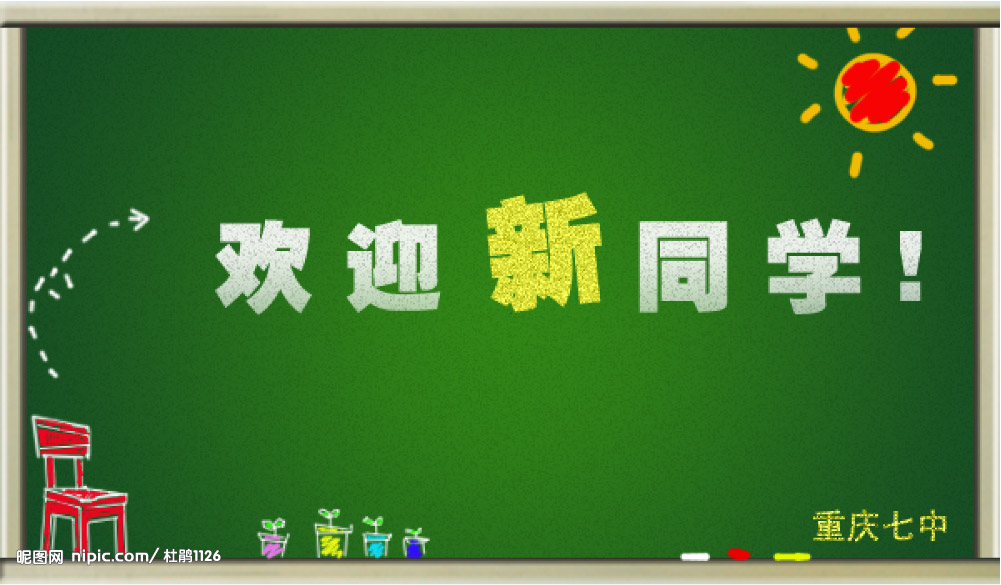 班里来了新同学，班主任让你代表全班同学向他表示欢迎。
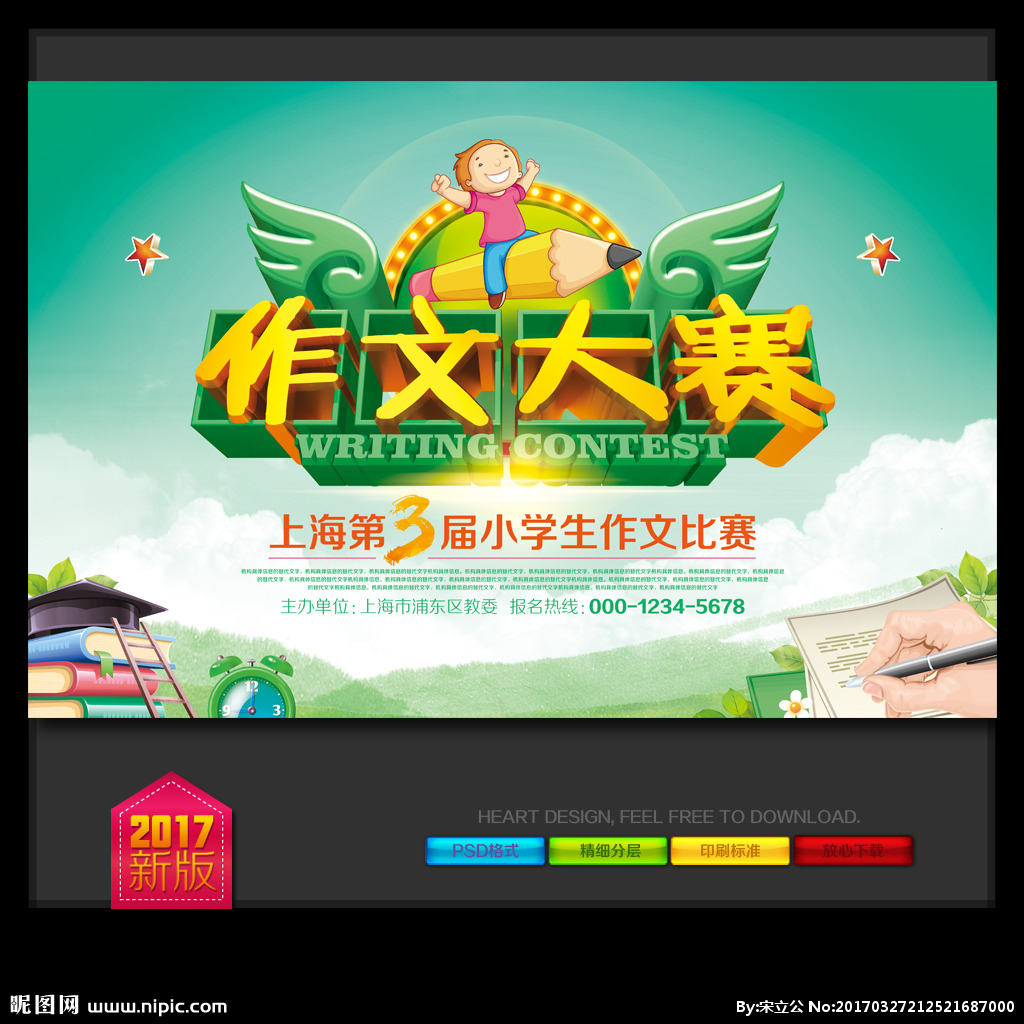 学校作文比赛获奖，老师临时让你发表获奖感言。
参加爷爷的寿宴，宴席上向爷爷说几句祝福的话。
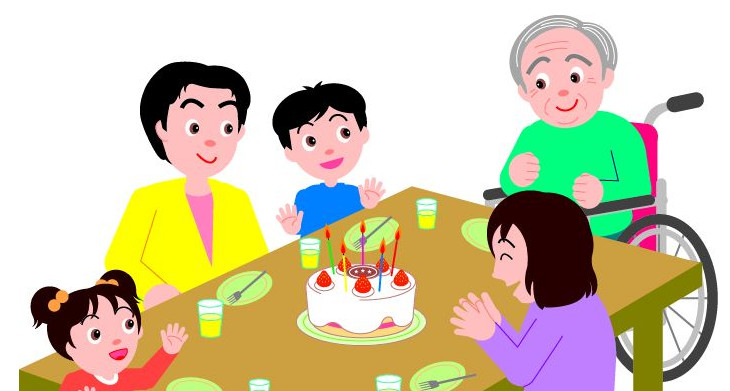 在街上玩耍，路遇电视台采访，记者让你谈谈对“小学生带手机去学校”的看法。
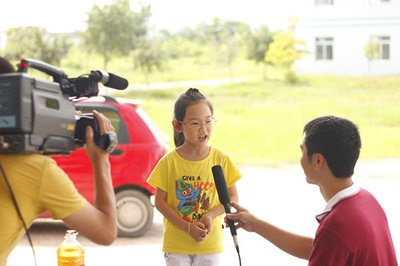 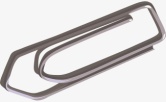 ※提前打腹稿，想清楚先说什么，
  后说什么。
※注意说话的场合和对象。
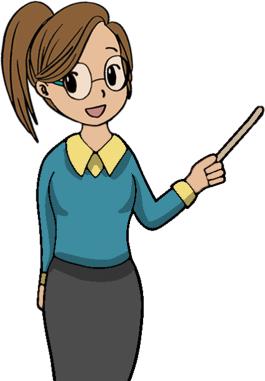 交际示例：宴席上向爷爷说几句祝福的话
祝爷爷身体健康，生活愉快！也谢谢各位来给爷爷祝寿的亲朋好友。
祝爷爷寿比南山，福如东海。
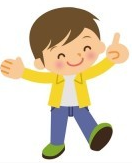 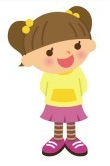 1.班里来了新同学，班主任让你代表全班同学表示欢迎。
2.学校作文比赛获奖，老师临时让你发表获奖感言。
3.同学转学要走，你代表全班同学说几句话。
4.在街上玩耍，路遇电视台采访，记者让你谈谈对“小学生带手机去学校”的看法。
小组内用“抽序号”的方式，各自选择一个话题，练习一下即兴发言吧。
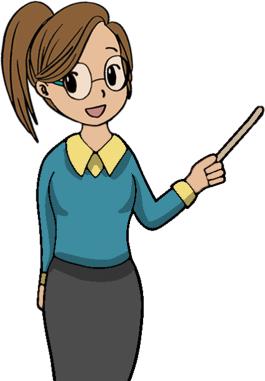 我抽到的是1号，我先说吧。
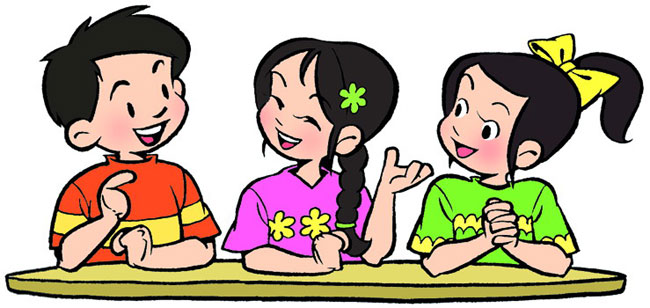 我们小组小明的即兴发言最精彩。他说得内容很有条理，语气自然，态度很大方。
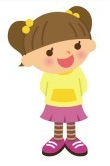 我觉得我的即兴发言能力有待于提高，我很紧张，以后要多练习。说前打个腹稿，争取说得有条理些。
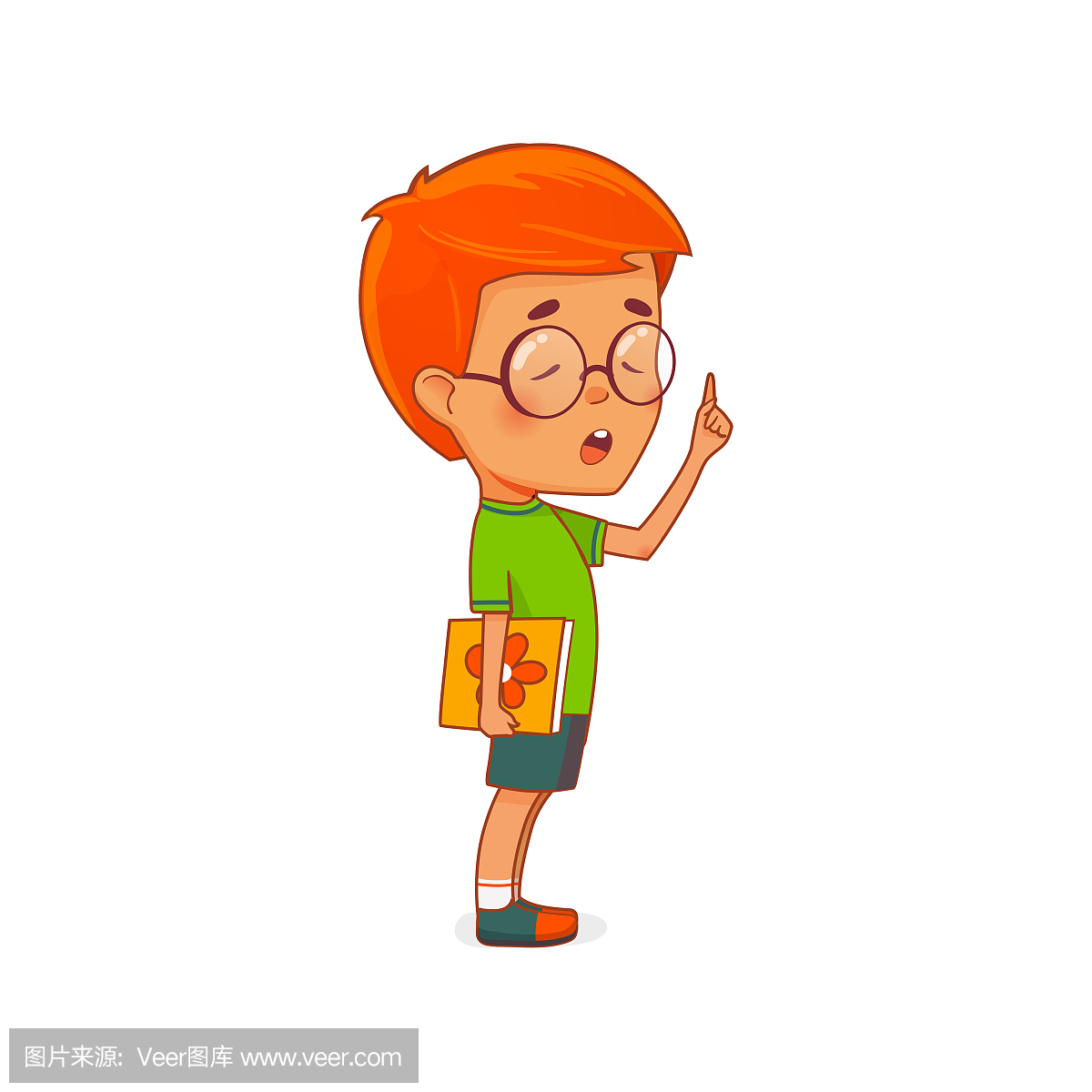 咱们小组内互相提出交流话题，继续进行组内即兴发言练习吧！
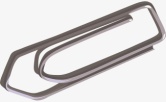 ※提前打腹稿，想清楚先说什么，后说什么。
※注意说话的场合和对象。
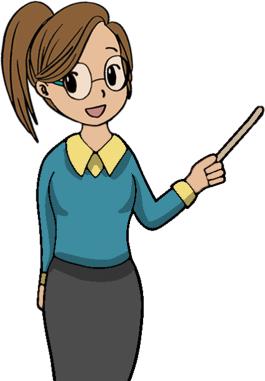 我给你出个话题：过新年了，你用手机语音向老师拜个年吧。
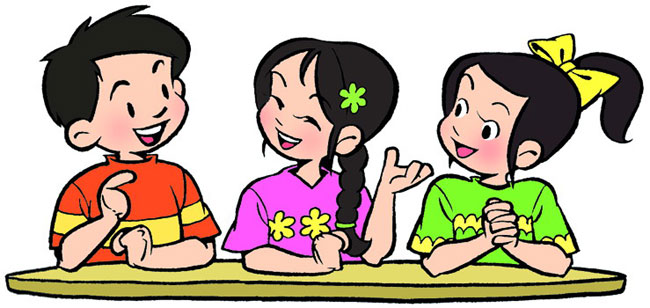 通过这节课的口语交际，同学们有什么收获呢？跟大家交流一下吧。
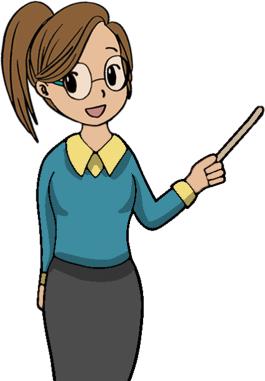 我知道了生活中处处都离不开即兴发言，所以以后要积极发言，才会越来越敢说、会说。
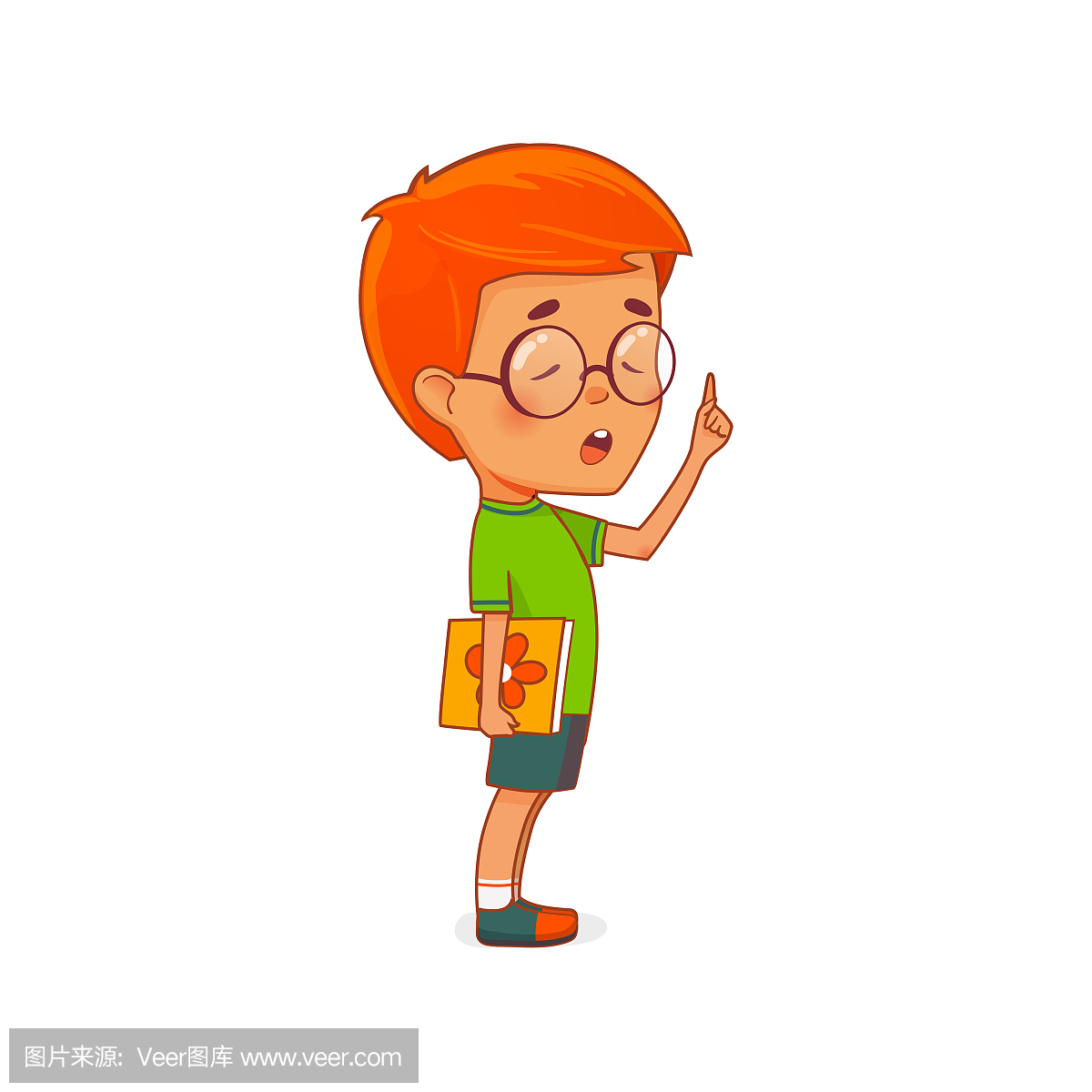 我知道了即兴发言要注意的事项，也知道了即兴发言是一种能力，要多加练习。
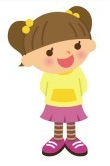